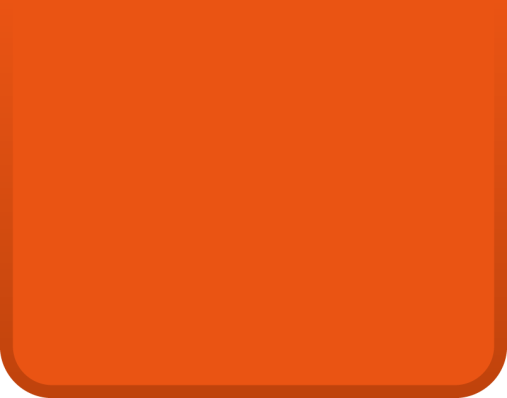 参加費無料
(事前申し込み不要)
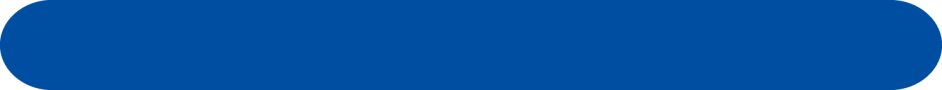 第6回おれんじの会市民公開講座
医療講演会
股関節の病気と歩行障害
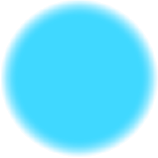 股関節の病気の診断と
治療をやさしく解説！
股関節痛を克服して、
生涯、自分の脚で
歩きましょう。
股関節の
しくみとは？
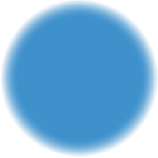 股関節の
病気と
治療方法
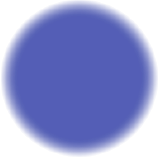 股関節の
痛みの
克服法を
お教えします
日程：平成27年10月4日(日)
時間：14時～16時
場所：下関市生涯学習プラザ　多目的ホール
講師：今釜　崇（いまがま　たかし）
　　　   (山口大学整形外科学教室　助教)
後援：下関市、下関市社会福祉協議会、山口県保険医協会、
　　　　KRY、Yab、TYS、FM山口
特定非営利活動法人おれんじの会
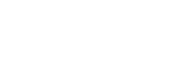 TEL：083-256-0070
お問い合わせ
URL：http://blog.canpan.info/orange083/
第6回おれんじの会市民公開講座は、第15回北川奨励賞の助成対象事業です。